Title
Authors & Affiliations
CONCLUSIONS & IMPLICATIONS
ABSTRACT
METHODS
BACKGROUND
ACKNOWLEDGEMENTS
RESULTS
A PDF version of this academic poster is available at: fmi.arizona.edu/fmi-posters
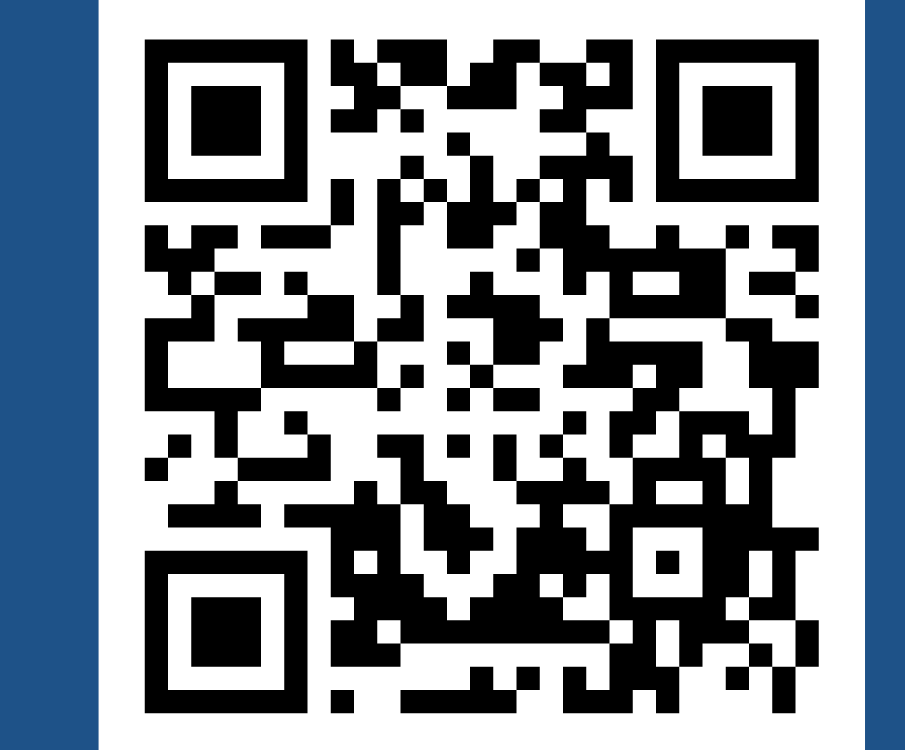 The authors thank …. FUNDERS / ADVISORS
The authors acknowledge funding from the Frances McClelland Institute for Children, Youth, and Families.